Birthday Party Fiasco!
Fall 2020
What is Chemical Engineering?
Chemical Engineers know how to:
Apply Math, Physics, Chemistry, & Biology to solve problems

Design processes that produce high quality products in large quantities and at low costs

Produce, Transform, Transport, Use
What are the roles of a chemical engineer?
Design, sell, & market new products
Design processes to produce products
Economics (profit!)
Environmental concerns
Research and development of new technologies
Solve problems!
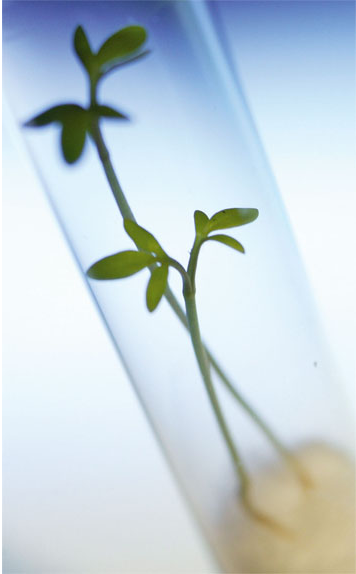 Where do Chemical Engineers work?
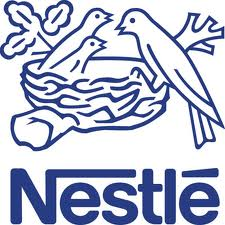 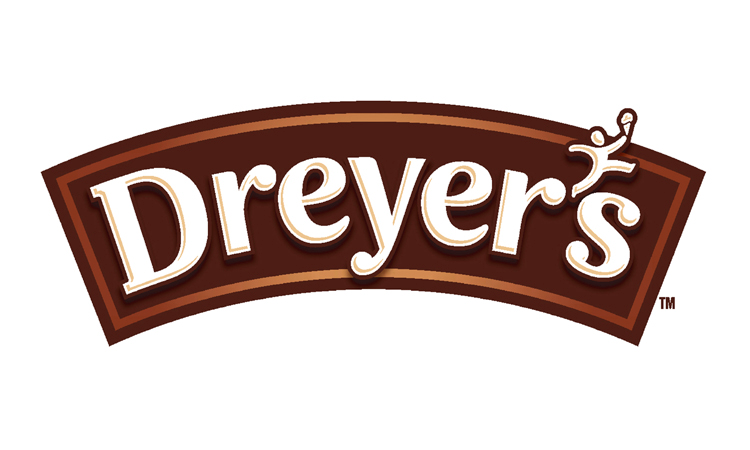 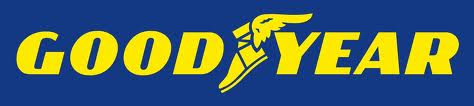 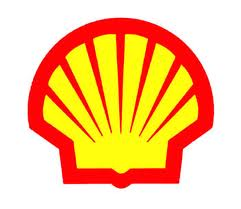 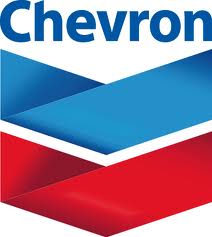 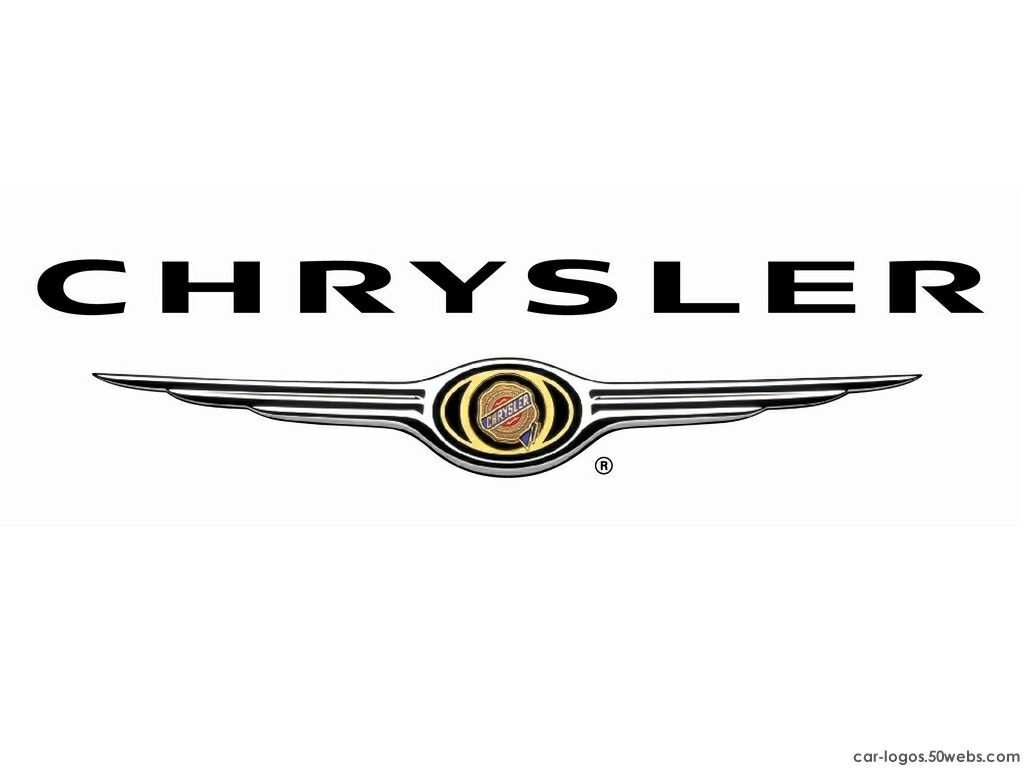 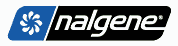 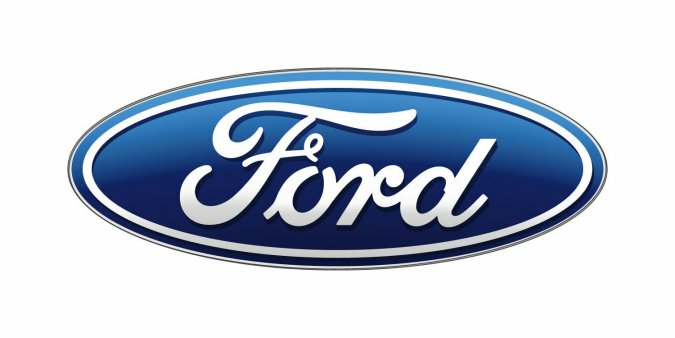 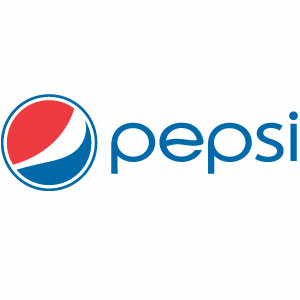 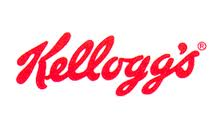 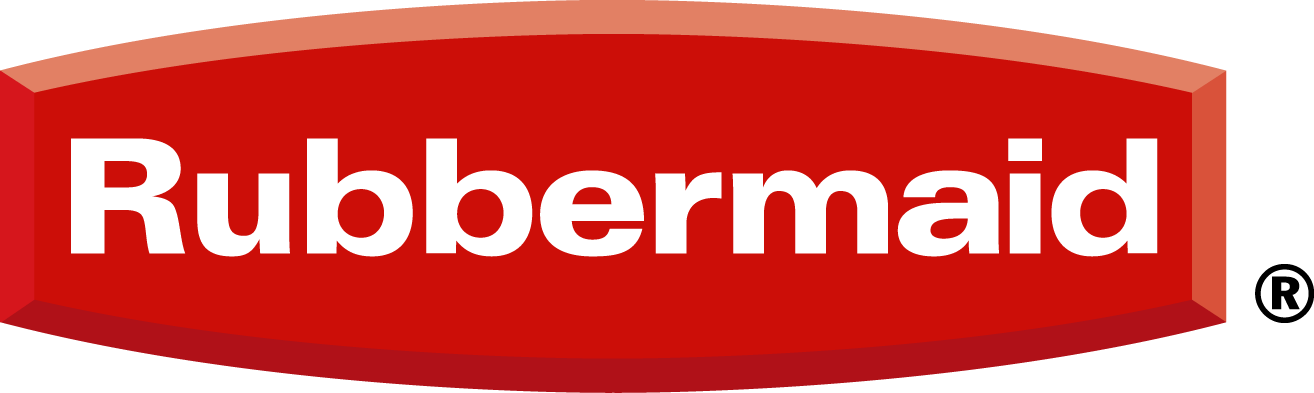 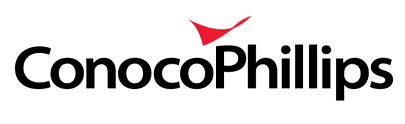 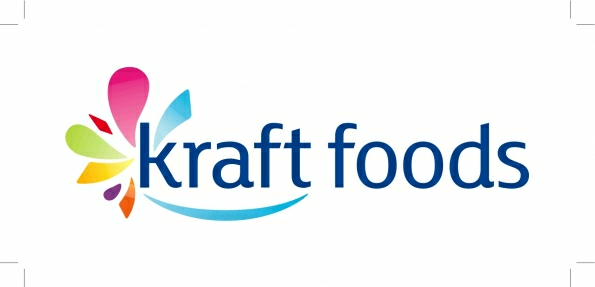 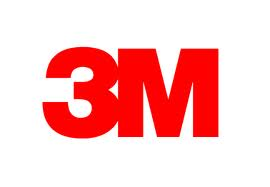 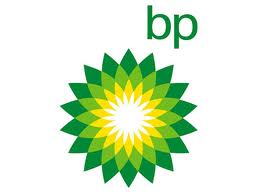 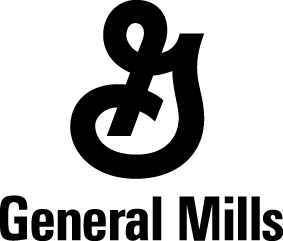 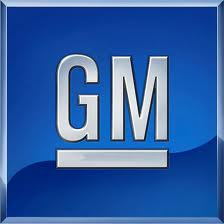 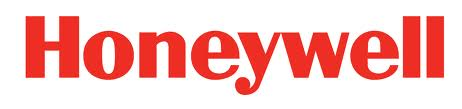 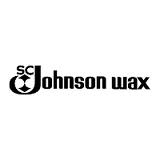 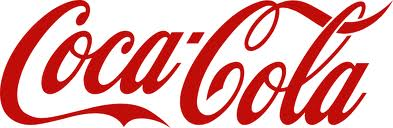 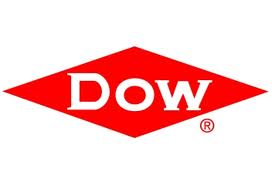 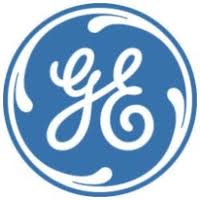 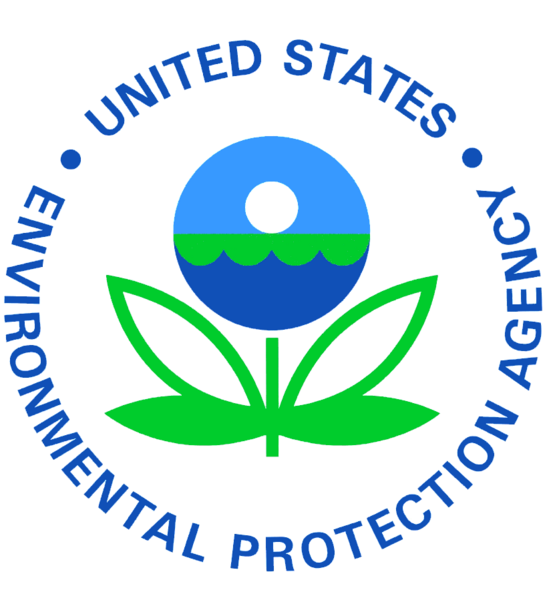 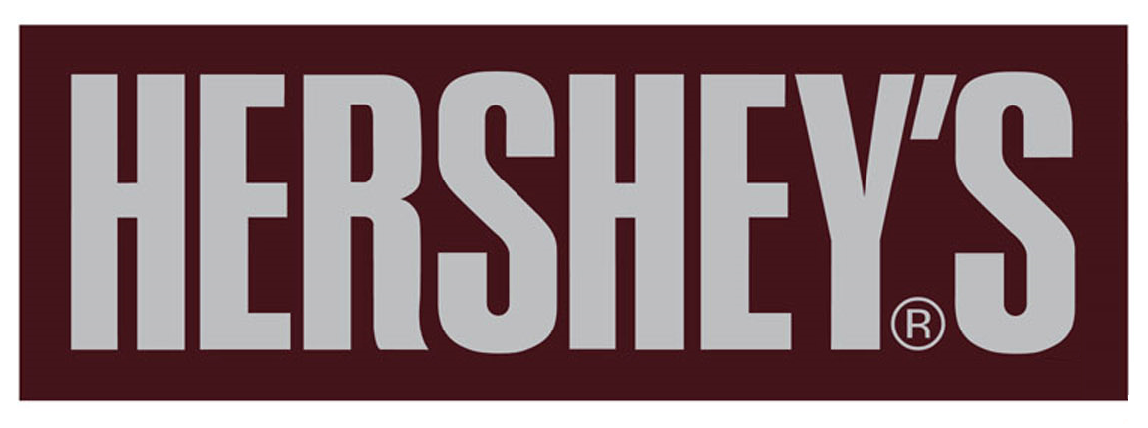 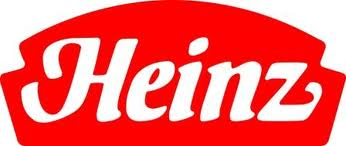 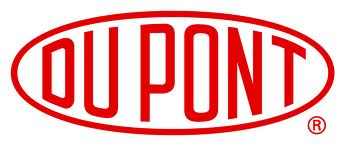 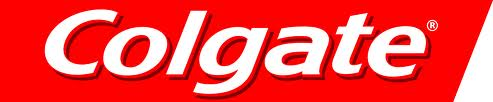 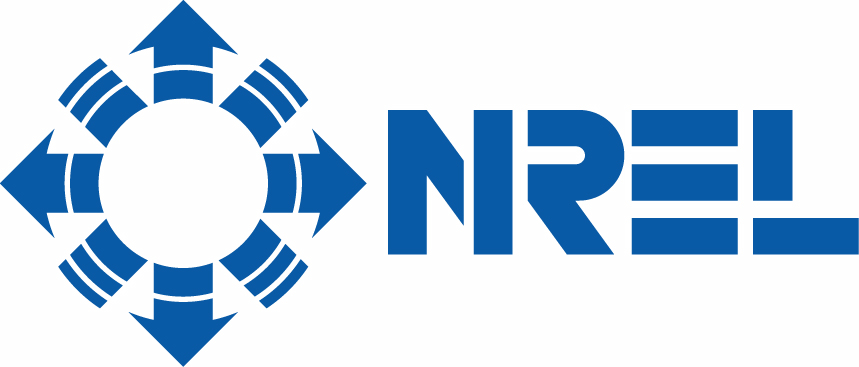 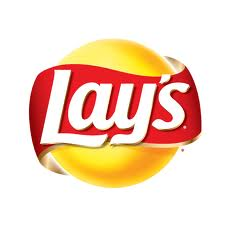 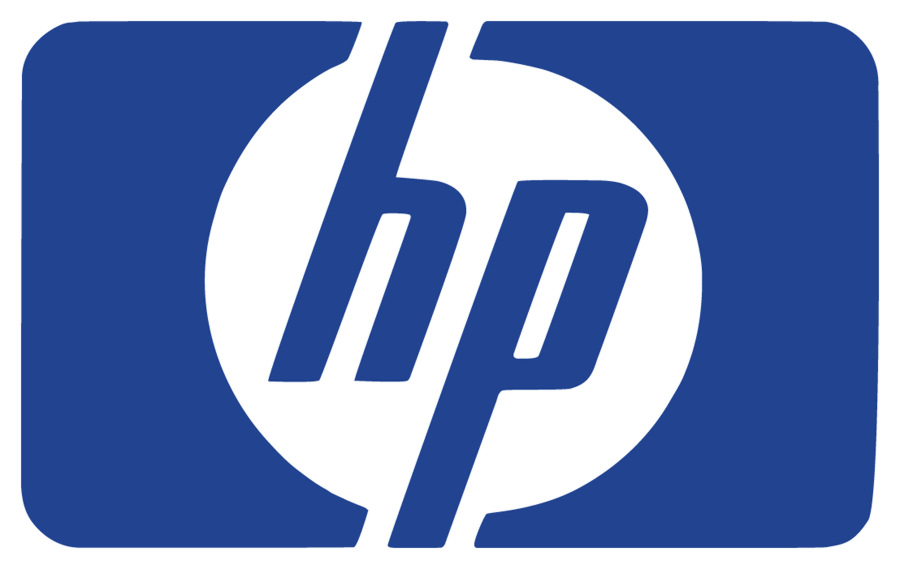 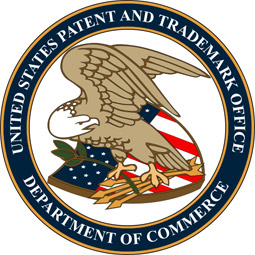 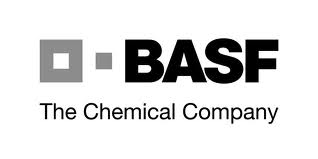 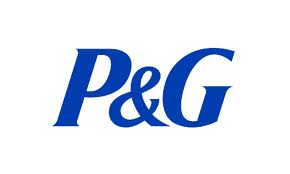 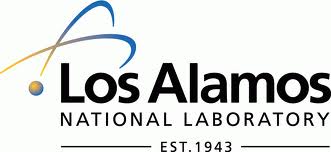 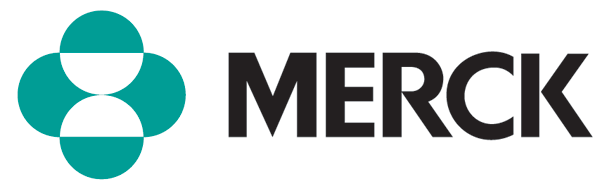 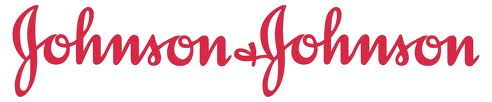 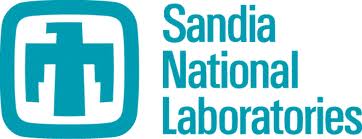 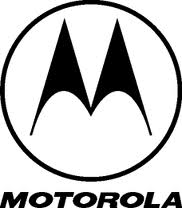 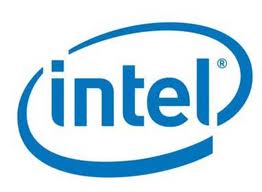 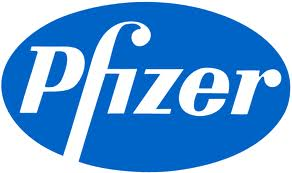 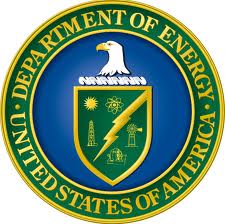 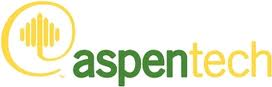 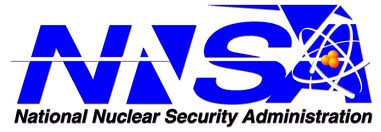 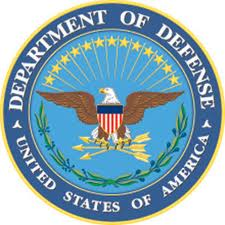 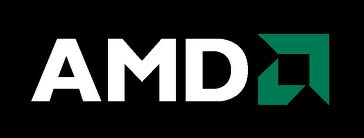 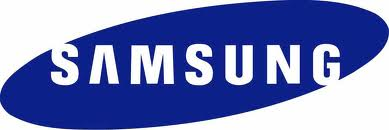 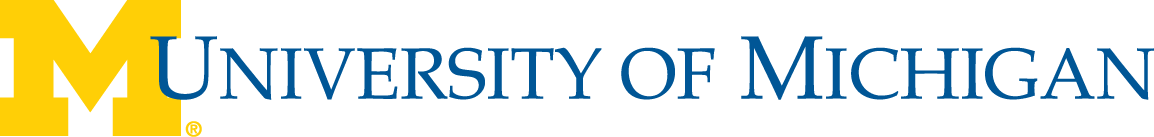 [Speaker Notes: What’s great is that you can work in almost any industry, in any area/technology available]
Chemical Properties
The more properties of a substance we can identify the better we know the nature of the substance
Engineers can use this to identify mystery substances
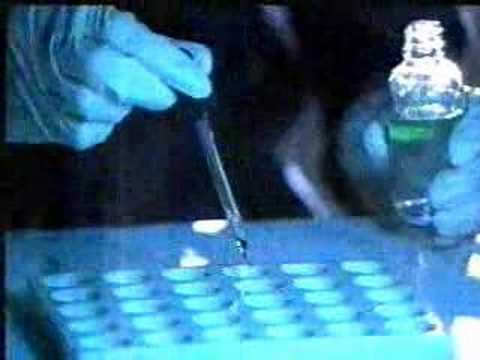 Chromatography
Separating components of a mixture from one another based on their properties
Mobile phase
Stationary phase
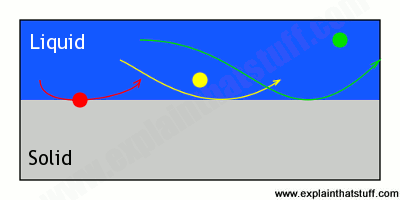 It’s your birthday!

Your friends Taylor, Carly, and Harry couldn’t make it to your party so they sent their gifts but with the cards smudged, so you don’t know who sent the cake!

Test their favorite pens to find out who sent the cake!
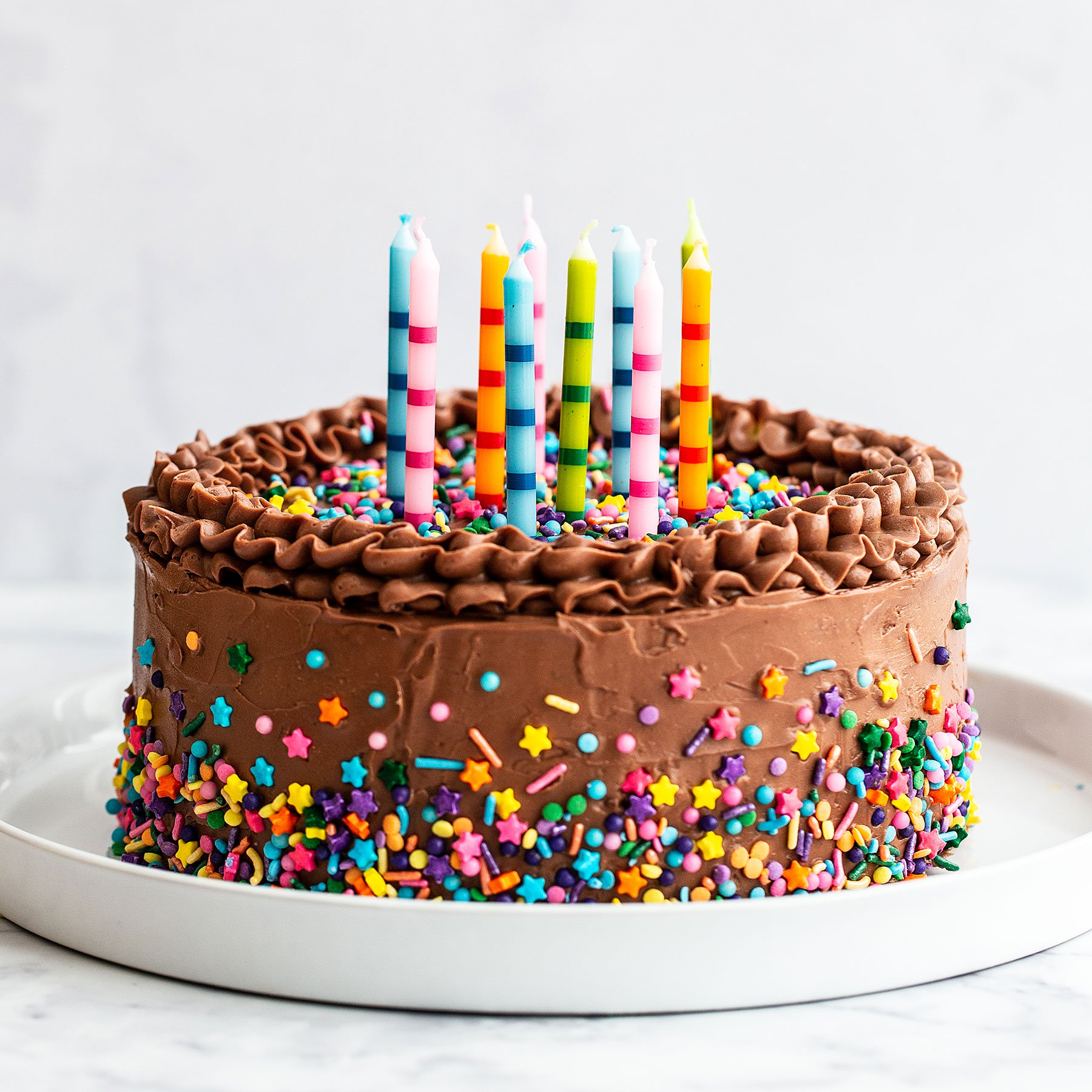 Carly
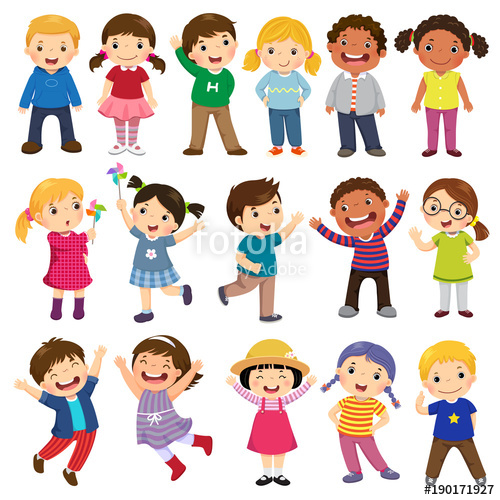 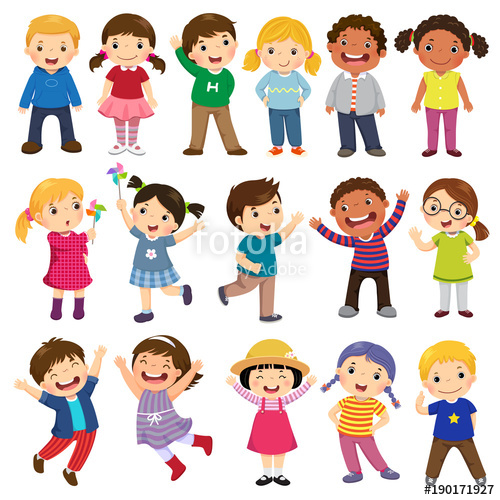 Taylor
Harry
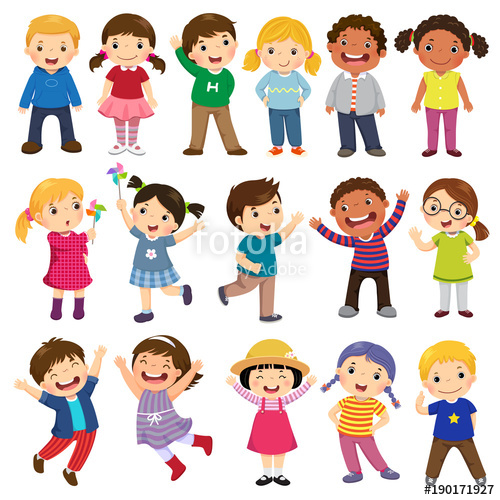 Colorful Chromatography
Supplies:
 3 sheets of chromatography paper
 3 different pens
 1 Sharpie
 1 cup of water
The Favorite Pens
Carly loves the Pilot G2!

Taylor really likes her Mr. Pen!

Harry prefers Paper Mate Erasable pens!


Label the tops of the strips with their initial in Sharpie
Place a dot with the pen about 1 inch from the bottom of the paper
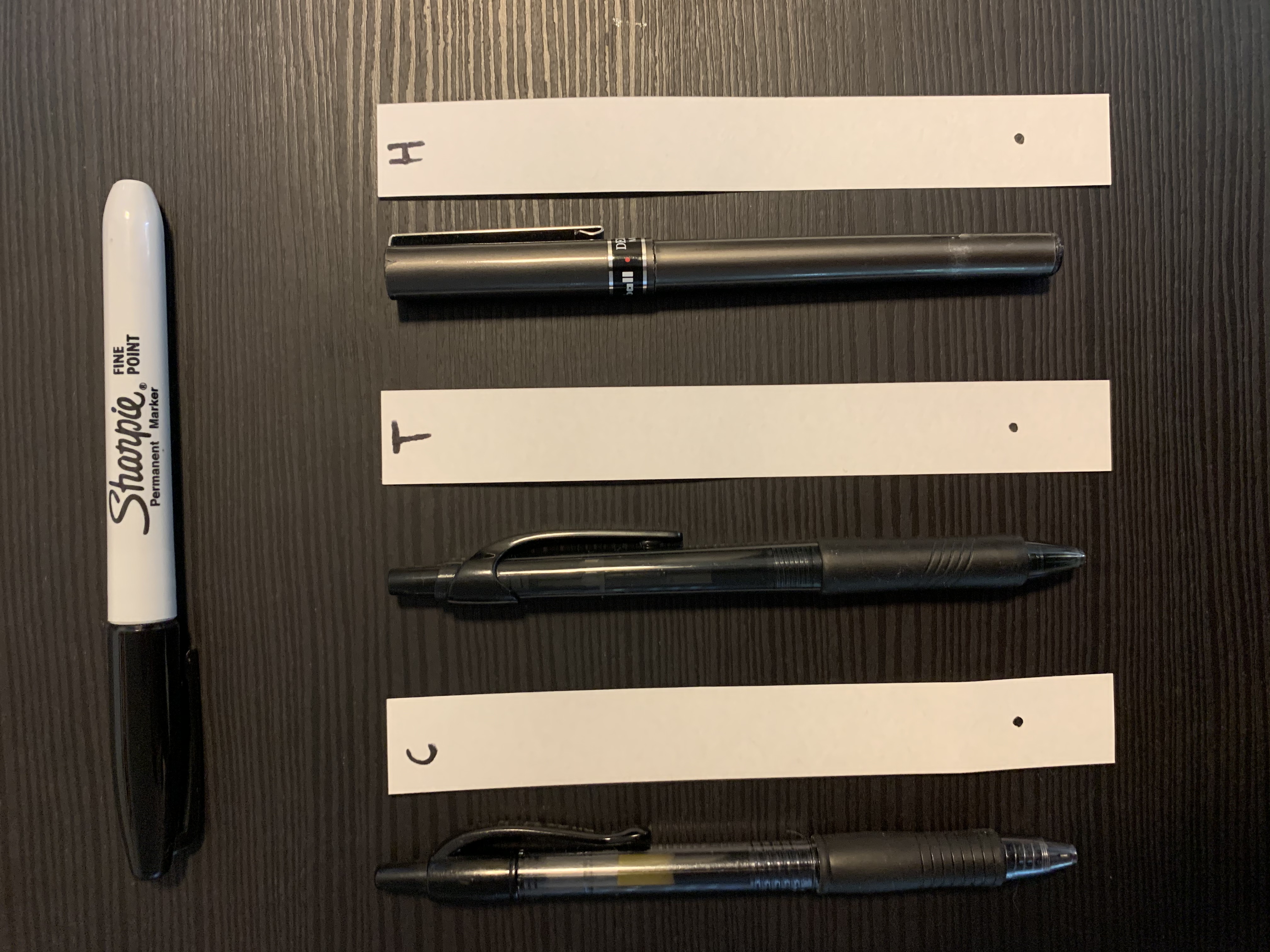 Chromatography Time!
Place the strips in a cup with about 2-3 tablespoons of water

Keep them there for 2 minutes

Take them out and place on dry surface
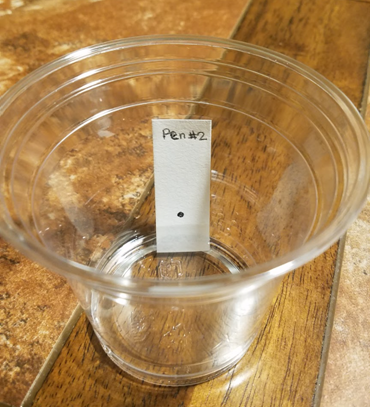 Who gave you the cake?
From a sample on the card, you know that the person who gave you the cake wrote with this pen

Can you match this with any of your samples?
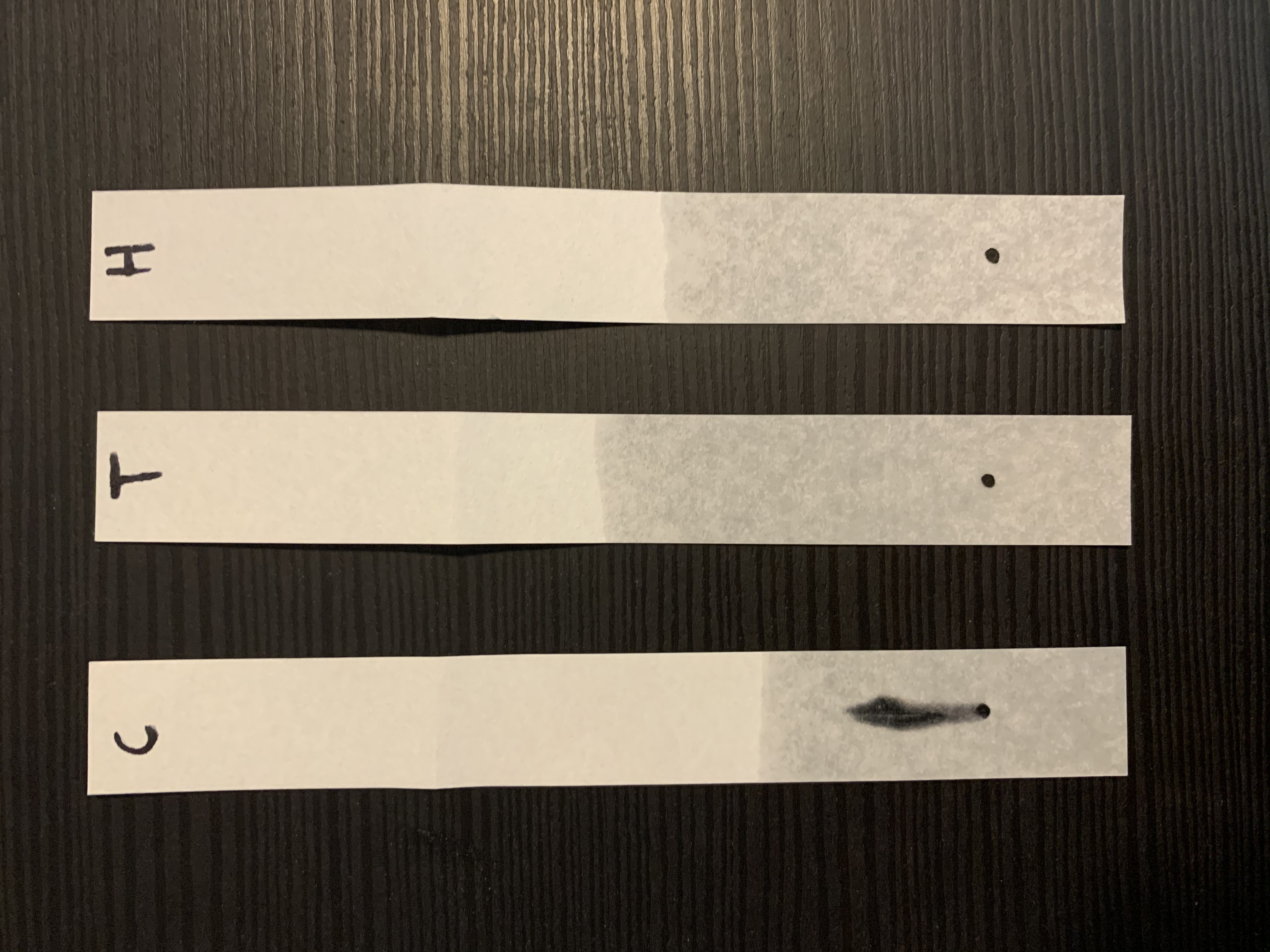 Debriefing
Whose favorite pen was used to write the note?

What was the mobile and stationary phases?